Maths
Finding 3D shapes in the environment
Zara Simpson and Lydia Cuddy-Gibbs
If you want, use the table to help you record what you find.  Are there any shapes that are not in the table?
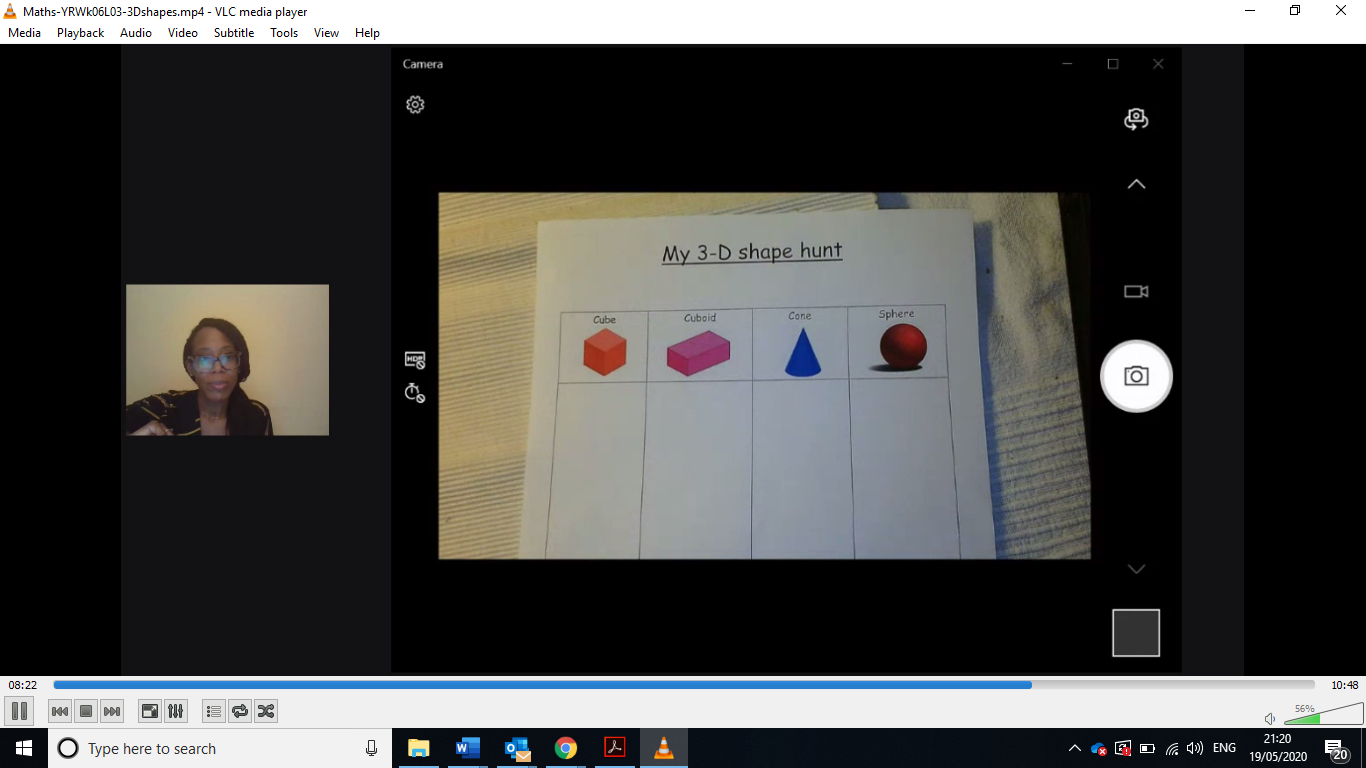 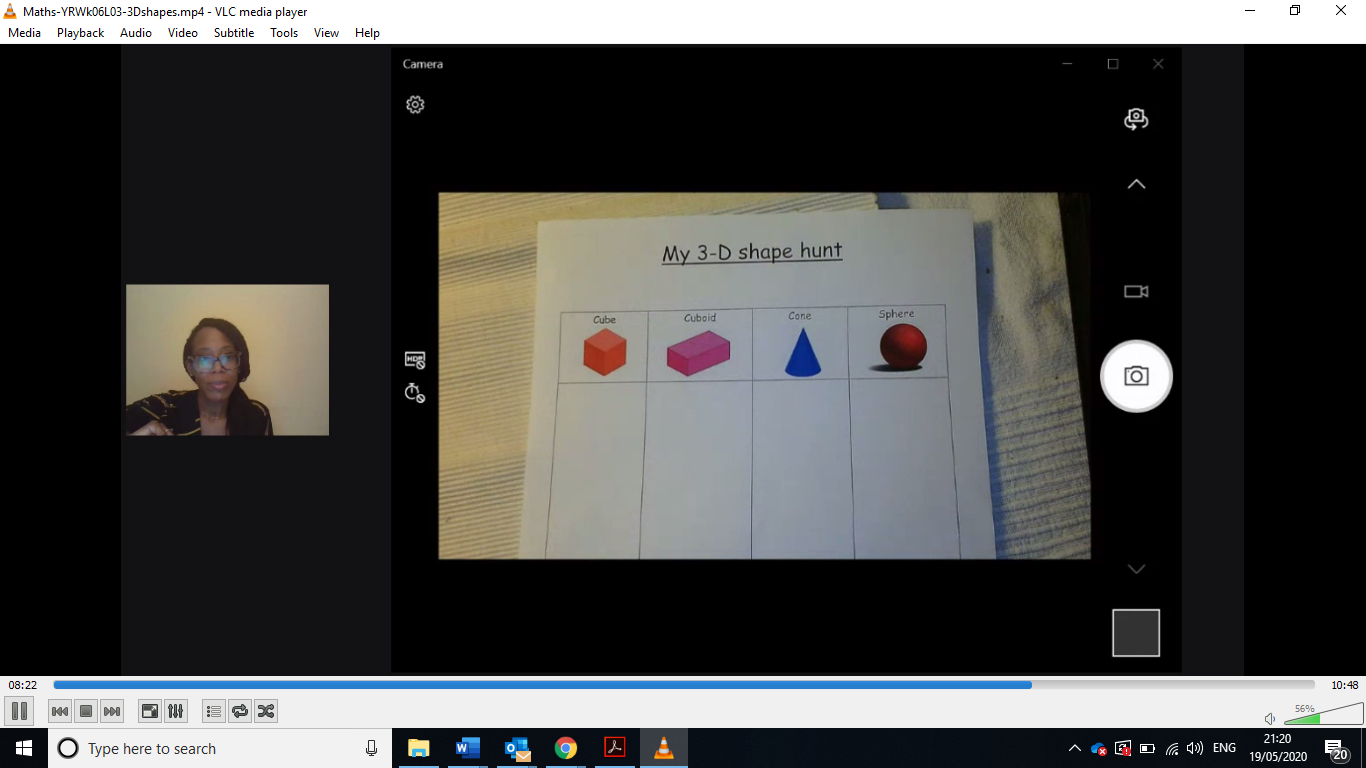 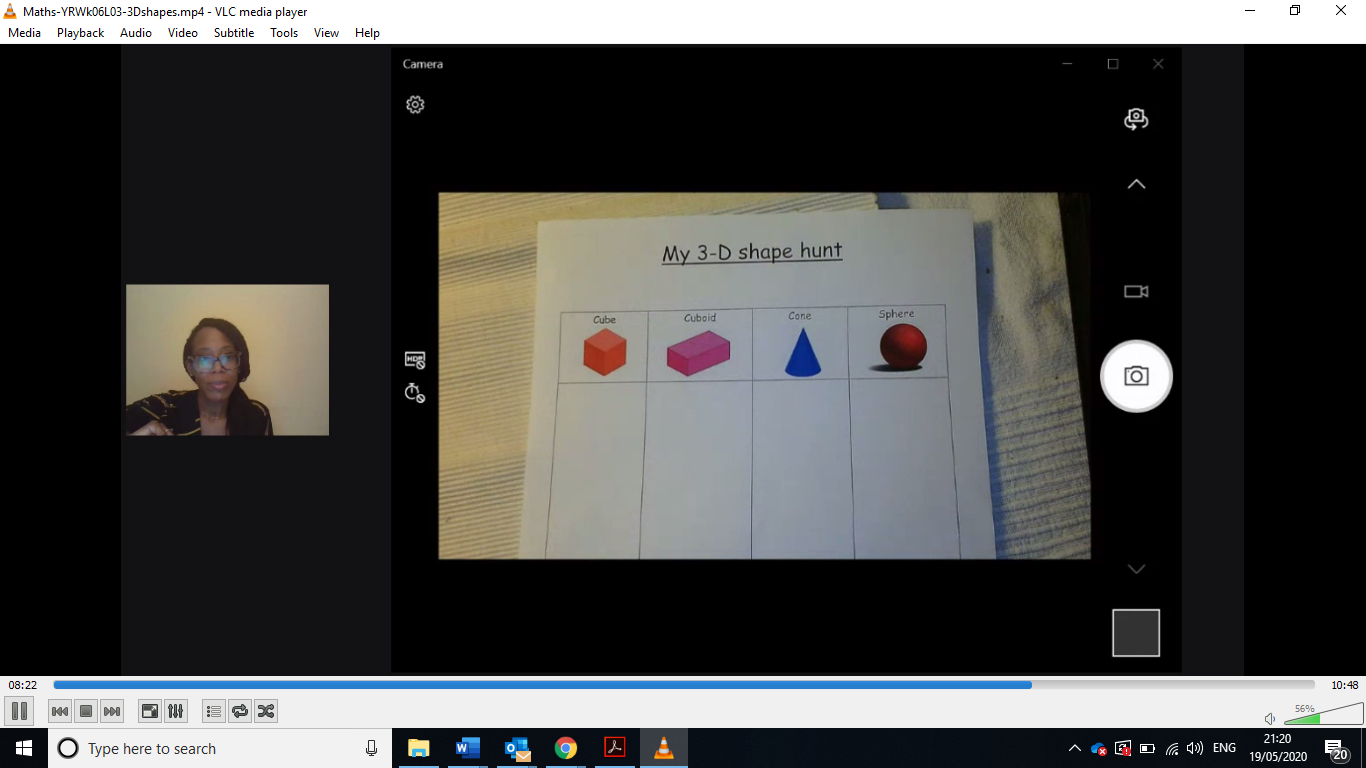 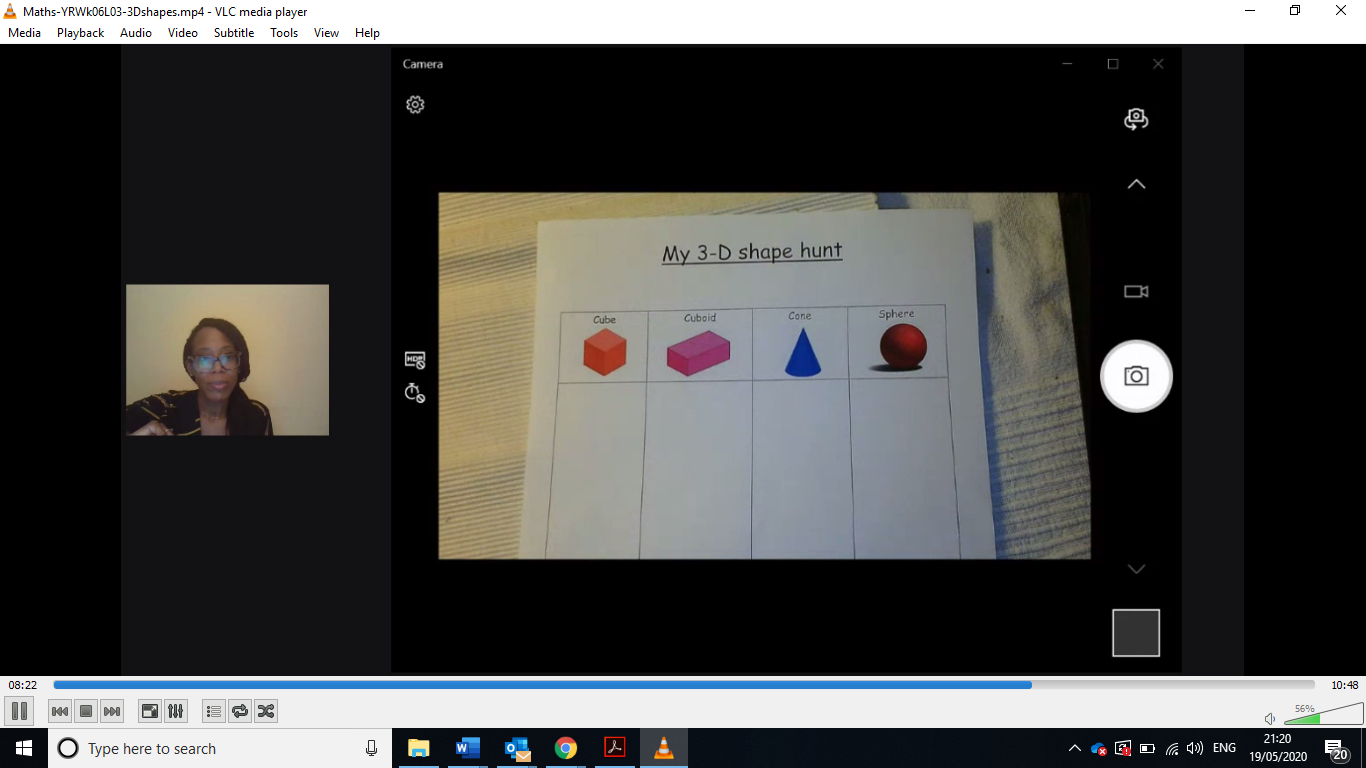 ‹#›